İNTERNET ORTAMINDA ÇOCUKLARIN CİNSEL İSTİSMARDAN KORUNMASI
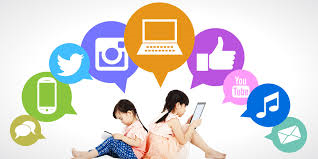 ÇOCUK CİNSEL İSTİSMARI NEDİR?Çocuğun cinsel istismarı, bir çocukla yetişkin (ya da diğer bir çocuk) arasındaki çocuğun fail ya da gözlemcinin seksüel dürtüyle kullanıldığı her türlü etkileşimdir. Cinsel istismar dokunma davranışları içerebildiği gibi dokunma davranışları içermeden de gerçekleştirilmiş olabilir.
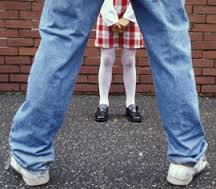 Dokunma; cinsel organlar, göğüs, kalça, oral-jenital ya da cinsel temas olabilir. Dokunmadan olanı çocuğun çıplak bedenini seyretme, teşhir, ya da çocuğu pornografiye maruz bırakma (pornografik içerikli resim film vs gösterme). İstismarcı çoğu zaman fiziksel güç kullanmaz, ama oyun kullanabilir, hile yapıp kandırabilir, korkutabilir, çocuğun sessiz olması, kimseye söylememesi için çeşitli tehdit yollarını kullanabilir.
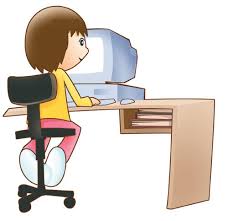 Bir çocuğun cinsel istismara maruz kaldığını nasıl ANLAŞILABİLİR?
Cinsel istismara uğramış çocuklar bir dizi duygusal ve davranışsal tepkiler gösterirler. Bu tepkilerden bazıları  şunlardır: 
Gece kabusların artması ve /veya diğer uyku güçlükleri 
İçe kapanma
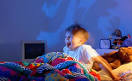 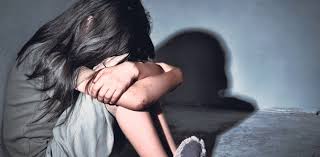 Öfke patlamaları 
Anksiyete (kaygı) 
Belli bireylerle yalnız kalmak istememesi (yalnız kalmaya karşı direnme) 
Yaşına göre uygun olmayan cinsel kelimeler kullanma ya da davranışlarda bulunma
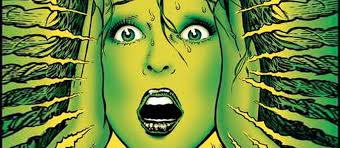 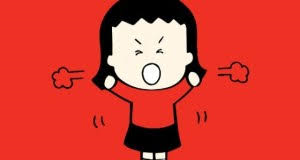 Her ne kadar cinsel istismara uğramış çocukların birçoğu duygusal ve davranış değişiklikleri gösterse de bazıları göstermeyebilir. Sonuçta sadece belirtilere odaklaşmayıp, ama koruma tedbirleri ve iletişim beden sağlığı ve güvenliği öğretmek ve cinsel konularda konuşmaya da açık olup çocuğunuzun sizinle gereğinde konuşmasını teşvik etmek de önemlidir.
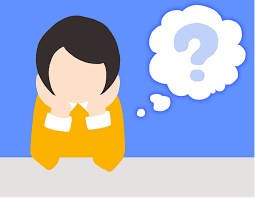 ÇOCUKLAR CİNSEL İSTİSMARA UĞRADIKLARINDA NEDEN SÖYLEMEZLER?
Fiziksel zararla tehditler (çocuğun kendisine ve(ya) çocuğun ailesine) 
Evden atılma korkusu 
Kendisine inanılmaması korkusu 
Utanma veya suçluluk
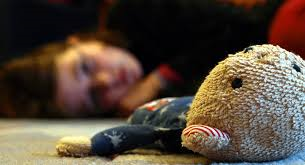 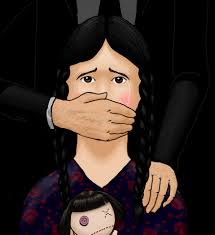 Çocuklar çoğunlukla cinsel istismara maruz kalmalarının kendi hataları olduğuna inanırlar, dolayısıyla bu açığa çıktığında başlarının derde girmesinden korkarlar. 
              Çok küçük çocuklar istismara uğradıklarını anlatabilecek kadar dil becerisine sahip olmayabilir, ya da  özellikle seksüel istismar oyun içinde oluyorsa failin eyleminin istismar olduğunu anlayamayabilir.
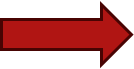 ÇOCUKLARI CİNSEL İSTİSMARDAN KORUMAYA YÖNELİK TAVSİYELER
1- Çocuklarınıza vücudun özel bölgelerinin doğru adlarını öğretin.
2-Sadece yabancıların tehlikeli olduğuna odaklaşmayın. Unutmayın ki çocukların çoğunluğu tanıdığı ve güvendiği kişiler tarafından istismar edilmektedir.
 3- Çocuklarınıza fiziksel güvenlik ve hangi dokunmanın normal hangisinin normal olmadığını öğretin.
 4- Çocuklarınızı vücutları hakkında kararların kendilerine ait olduğunu konusunda bilinçlendirin. Başkalarının kendisine dokunmasını istemediğinde hayır demeye yüreklendirin, istismar amaçlı olmasa bile ve başkalarına dokunmamalarını söyleyin.
 5-Yetişkinler ve büyük çocukların asla vücutlarının parçaları ile ilgili yardıma ihtiyaçlarının olmayacağını bildiklerinden emin olunuz (banyoda ya da tuvalete giderken).
6-Çocuklarınıza kendi bedenlerinin bölgelerine kendilerinin bakmalarını öğretin (Tuvalete, banyoya giderken, tuvalet kağıdı kullanırken vs). Böylece diğer yetişkin ve çocukların yardımına bağımlı olmazlar.
 7- Çocuklarınızı iyi sırlar (sürpriz partiler gibi- bunun sakıncası yok çünkü uzun zaman sır tutmak zorunda değiller) ve kötü sırlar (onlar çocuğun sonsuza kadar tutmak zorunda olduğu sırlardır, ki bu kabul edilemez) arasındaki fark konusunda eğitin.
 8-İç güdünüze güvenin. Eğer çocuğunuzu birine bırakmanın kolay olmadığını düşünüyorsanız, bırakmayın. Cinsel istismar konusunda kaygılanıyorsanız, sorular sorun.
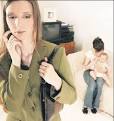 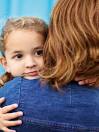 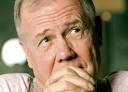 Türkiye’de Önleyici Eğitim Programlarının Yapılandırması İçinÖneriler
A. Eğiticilerin Eğitimi
B. Ebeveynlere Yönelik Eğitimler
a. Doğum Öncesi Eğitim
b. Doğum Sonrası Eğitim
C. Çocuklara ve Ergenlere Yönelik Eğitimler
a. Mağdur Olmayı Önlemeye Yönelik Çalışmalar
b. İstismarcı Olmayı Önlemeye Yönelik Çalışmalar
Ç. Çocuklar İle Çalışan Kişilerin Eğitimi
Eğiticilerin Eğitimi
Bu konuda eğitimleri verecek eğiticiler eğitilerek, bu eğitim programlarında gerekli bilgileri hem çocuklara, hem velilere nasıl anlatabilecekleri ve de bu konuları nasıl ders planlarının içinde uygulanabilecekleri yatmaktadır.
Konunun farklı kısımlarını ele alan uzman tarafından yeterli donanıma sahip hale eğitimler sayesinde getirilmelidirler.
Ebeveynlerin Eğitimi
Akşam, hafta sonu kursları şeklinde okulda eğiticiler tarafından verilecek şekilde dersler tasarlanarak doğum öncesi ve doğum sonrası dönemde farklı kurlarla, cinsel istismar da dahil olmak üzere, çocuklar yönelmiş olan tüm suçlar için (şiddet, taciz, istismar…) genel bir eğitim programı içinde, ebeveynlerin çocuklarına doğru cinsellik algısını nasıl kazandırabilecekleri ve de çocuklarının bilinç düzeylerini nasıl geliştirebilecekleri,
cinsel suç mağduru olmaktan çocuklarını nasıl koruyabilecekleri ve de çocukların dönemsel gelişim özelliklerini tanıyarak mağdur olan çocuğu nasıl anlayabilecekleri ile çocukların yasal hakları hakkındaki bilgilerin aktarımı yapılmalıdır.
 Ayrıca bu tip eğitimlerin çocuklarının gelişim dönemlerini bilen anne-babalar sayesinde özellikle ensest vakalarının yaşanmaması için de önleyici olabileceği öngörülebilir.
Çocuklara ve Ergenlere Yönelik Eğitimler
Bu eğitimler çocuklara okul öncesi dönemden itibaren verilmeye başlanarak, her gelişim düzeyine uygun tasarlanan materyaller ile desteklenerek sunulmalıdır.
 Eğitim bir süreç sonunda davranışları kazandırabildiğinden belli eğitim süreci boyunca devamlılık dahilinde bu konularda materyaller tekrar edilmeli ve de farklı düzeylerde bilgilendirilmeler yapılmalıdır.
Ayrıca, okul öncesi eğitim programlarının yanında, ilköğretim, ortaöğretim kademelerinde de bu konulara haiz özel programlar yapmanın yanında konusuna uygun derslerde (örneğin, ilköğretimdeki beden imgesinin tanınmasını amaç edinen ünitede) ilgili kazanımların çocukların kazanılması için öğretmenlerinin eğitim programlarına bu konular monte edilmelidir.
Çocuklar İle Çalışan Kişilerin Eğitimi
Özellikle faal olarak öğretmenlik yapan ve birebir çocuk ile etkileşim kurulan meslekleri icra edenlere ve öğretmen adaylarına, konuyla alakadar dersler verilmesi, hem çocuğun eğitiminde yararlı olacak hem de bu tip vakaların tespiti ve de açığa çıkmasına yardımda büyük rol oynayacaktır
İNTERNET KULLANIMINDA DİKKAT EDİLMESİ GEREKENLER NELERDİR?
1.  En az çocuğunuzu koruyacak kadar İnternet kullanmayı öğrenin.
2.  İnternet kullanımında yasaklayıcı değil, zaman açısından sınırlayıcı olun.
3.  İnternetin derslerini aksatmasına izin vermeyin.
4.  Diğer sosyal aktivitelere katılımını özendirin.
5.  İnternet sebebiyle sorumluluklarını yerine getirmemesine fırsat vermeyin.
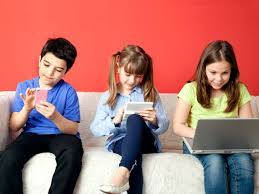 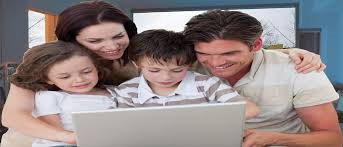 OLASI TEHLİKELER NELERDİR?
1. Tanımadıkları kişilerle arkadaşlık
2. Aşırı kullanımın sebep olduğu internet bağımlılığı
3. Fiziki sağlık sorunları
4. Öfke, şiddet ve yalnızlık gibi psikolojik sorunlar
5. Şiddet ve müstehcen içerikli görüntüler
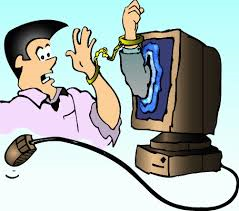 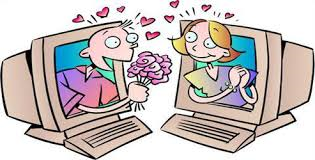 6.Müstehcen yayın ya da şiddet içeren internet sitelerine tesadüfen ve kolaylıkla girebiliyor olması, 
7.Yaşına uygun olmayan görüntülerle karşılaşıyor olması, 
8.Kimliği belirsiz ve tehlikeli kişilerce kandırılma ya da taciz edilme ihtimali tüm yaşantılarını etkileyecek ve kalıcı izler bırakacak sonuçlar doğurabilmektedir.
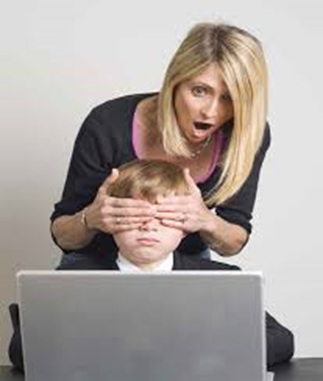 ÇOCUĞUNUZUN BİLMESİ GEREKENLER NELERDİR?
1. İnternette tanımadıkları kişilerden gelen arkadaşlık tekliflerine hayır demeyi
2. Hoşlanmadıkları bir durumu sizinle paylaşmaları gerektiğini
3. İnternet üzerinden gelen cazip, fakat aldatıcı teklifleri reddetmeyi
4. İnternetin gerçek hayattan çok farklı olduğunu
5. Hayatın sadece İnternetten ibaret olmadığını
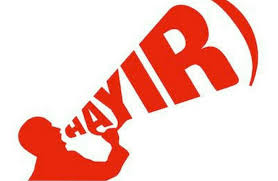 DAVRANIŞLARI KAZANDIRMAK İÇİN ÖNCE ÖRNEK OLUN!
1. İnternet kuralları belirleyin ve bunlara önce siz uyun.
2. Çocuklarınızla aranızda aile sözleşmesi imzalayın ve uygulayın. 
3. Belirlediğiniz İnternet kullanım zamanına siz de riayet edin.
4. İnternet dışında aile içi aktiviteler düzenleyin.
5. Çocuğunuzun en iyi ve en güvenilir arkadaşı siz olun.
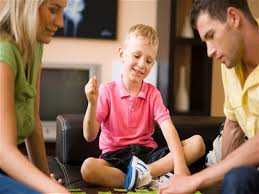 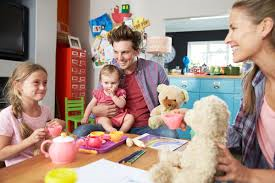 SOSYAL AĞLARA DİKKAT!
1. Çocuğunuz bu sitelere (örn. facebook) üye ise, sizde üye olup onun arkadaşı olun.
2. Profillerindeki gizlilik ayarlarını yapmasını sağlayın.
3. Tam isim, adres, telefon, okul, özel fotoğraflarını paylaşmamasını söyleyin.
4. Tanımadıkları kişileri arkadaş listelerine eklememelerini söyleyin.
5. Arkadaşı olarak kimlerle arkadaşlık ettiğini aralıklarla kontrol edin
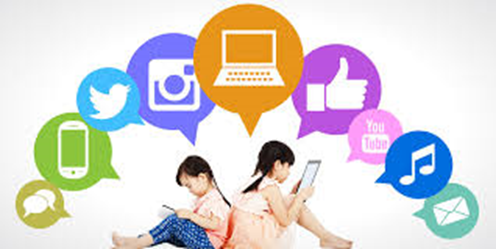 ÇOCUK CİNSEL İSTİSMARA UĞRADIĞINI (YA DA BU EYLEMİN SÜREKLİLİK ARZETTİĞİNİ) AÇIĞA VURURSA NE YAPABİLİRSİNİZ?
Eğer çocuk istismarı açıklarsa, soğukkanlılığınızı korumanız son derece önemlidir, onu dikkatli dinleyin, ASLA çocuğu bundan dolayı suçlamayın.
 Kendisine teşekkür edin ve kendisine desteğinizin tam olduğuna dair çocuğa güven verin.
!!!  Derhal yardım için aramayı unutmayınız.
NERELERE BAŞVURABİLİRSİNİZ??
Yakınızda ya da çevrenizde herhangi bir çocuğun ihmal ya da istismara maruz kaldığını düşünüyorsanız;
Emniyet Müdürlüğü Çocuk Polisi Şubeleri
Rehberlik Servisine
Sosyal Hizmetler ve Çocuk Esirgeme Kurumu İl Müdürlükleri
Baroların Çocuk Hakları Merkezleri
 Hastaneler bünyesindeki Çocuk Koruma Merkezi/Birimleri
 İnsan hakları ve çocuk hakları örgütlerine
başvurabilirsiniz.
CİNSEL İSTİSMARIN SUÇU NE KADARDIR?
Tck 103.:Çocuğu cinsel yönden istismar eden kişi, 8 yıldan 15 yıla kadar hapis cezası ile cezalandırılacaktır
Cinsel tacizin posta, elektronik posta, internet ortamlarında teşhir suretiyle veya cep telefonu mesajları yoluyla işlenmesi durumunda verilecek cezalar, 3 yıl hapis cezası ile karşılık bulur.
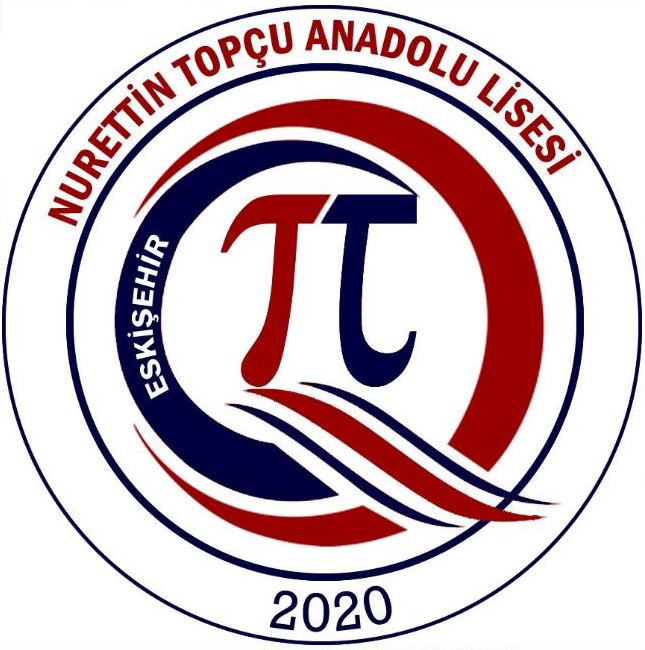 Nurettin Topçu Anadolu Lisesi

Rehberlik Servisi 

Hilal GELEGEN
Psikolojik Danışman
Okul Rehber Öğretmeni